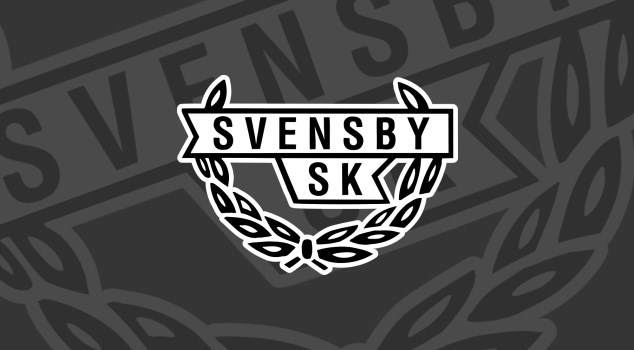 Bäckvallens multianläggning
Bakgrund
Dålig hockeysarg
Underlag 
Resultat
Grov skiss, Bäckvallens multiarena
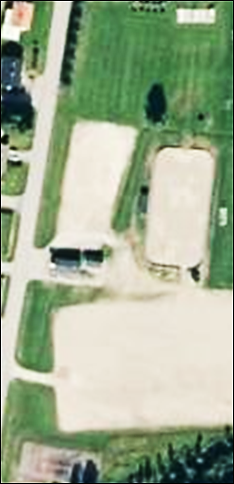 Nedanstående och skissen till höger ska ses som preliminäravilket kan komma att justeras under pågående planeringsarbete.

Beachvolleybollplan
Boulebanor
Eldstad, bord och sittplatser.
Parkour/hinderbana inklusive klättervägg.Området beläggs med lämpligt fallskyddsmaterial och utrustas med monkeyrails, halvväggar och klättervägg. 
Utegym
Skate/kickbikeområde.Område 6 asfalteras och utrustas med hopp, halvramper och rails för skateboard och kickbike.
Parkeringar, tydligt avskilda från område 6.Område 7 asfalteras tillsammas med område 6. Parkeringsplatser målas upp och området delas av från område 6 med staket eller liknande.
Hockeyplan.Ny sarg.Ytan beläggs med konstgräs eller annat lämpligt material för att kunna nyttjas även på sommaren för fotboll, innebandy osv.
Tennisplan och basket.Ny asfalt på tennisplanen som också förses med basketkorgar för utökat nyttjande.
2
2
1
3
4
5
6
8
7
Grusplan11-manna
9
Första etappindelningen
Allmänna arvsfonden
2 080 000kr
Riksidrottsförbundet        
300 000
Piteå kommun 
250 000kr
Kostnad: ca 2 900 000kr
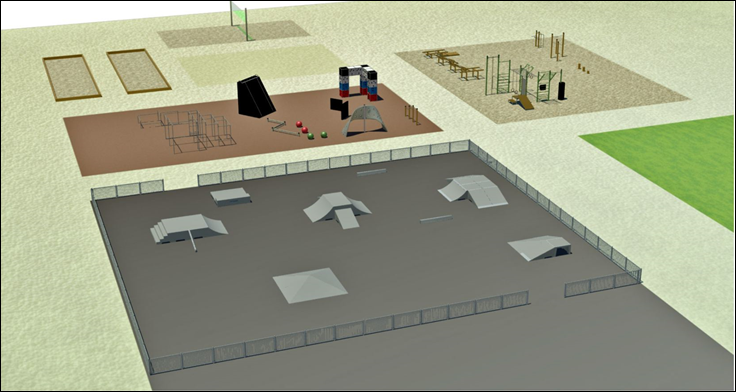 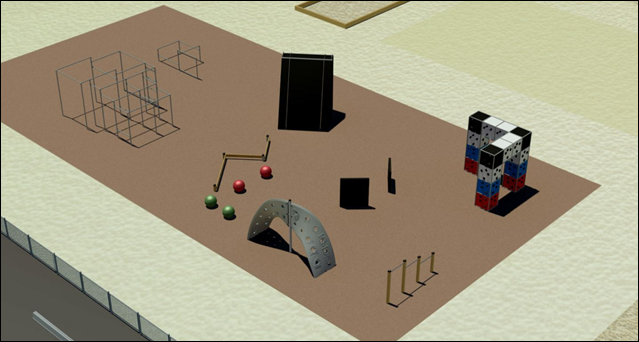 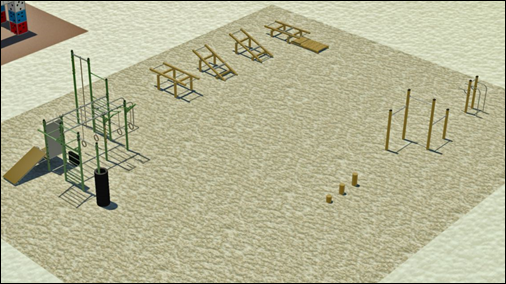 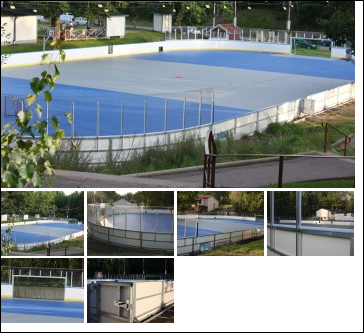 Nuvarande etappindelning2017
Augusti/September
Parkour
Utegym
Beachvolleyboll
Juni
Asfaltering
Skate/kickbikeområde
Tennisplan och basket
Boule
Nuvarande etappindelning2018
April
Rivning sarg
Maj
Ny multiarenasarg
Återstår att lösa
Arbetstimmar
Ideellt arbete
Material/maskiner
Grillplats/bänkar/bord
Stockar/telestolpar till boule och ev. parkourområdet
Sand
Bark
Plintar
Staket
Belysning
Grävmaskiner 
Traktorer
Fixar vi det här Svensbyn?
Frågor?